Manual Task Mapping Template
1. Identify Cell Customer
Who / what receives the parts that the cell is making?
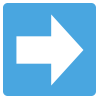 3
2. Cell Output
“What I need you to give me to do my work is … so I can ...”

 



Drawings, pictures and videos
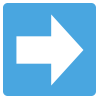 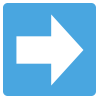 3
2. Cell Output
Parts Presentation - How are the parts arranged at output?

Are the parts singulated? What is the space around them?
Placed one by one
Placed stacked on top of each other
Placed stacked side by side

What is the packaging?
On a table
In a fixture
In a tray
Stack of tray
Random bin
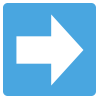 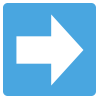 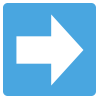 3
2. Cell Output
Is the output target moving?
On a moving conveyor
On a stable surface 



Drawings, pictures and videos
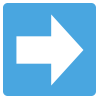 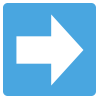 3
3. Cell Input
Parts
Number of parts
How many different parts need to be handled, processed at the station? 
Characteristics of the parts 
Dimension
Weight
Material
Variation in time
Are there changeovers at this station?
Are you planning to introduce new parts in the near future?

Drawings, pictures and videos
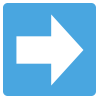 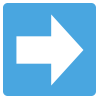 3
3. Cell Input
Part presentation - How are the parts arranged at input?

Are the parts singulated? What is the space around them?
Come one by one
Come stacked on top of each other
Come stacked side by side

What is the packaging?
On a table
In a fixture
In a tray
Stack of tray
Random bin
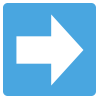 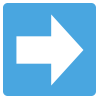 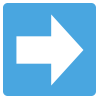 3
3. Cell Input
Are parts moving when presented?
Stopped when picked
On a moving conveyor



Drawings, pictures and videos
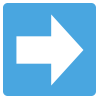 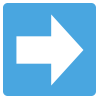 3
4. Define Process
List the steps



Value-added, nonvalue-added




Take video
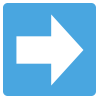 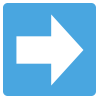 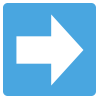 3
5. Document Information Flow
Information for the manual operator, where it comes from, where it goes, what it looks like and how it impacts something.
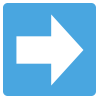 3
6. Measure KPI
What are the current KPI targets

How are they measured?
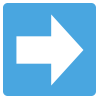 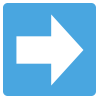 3
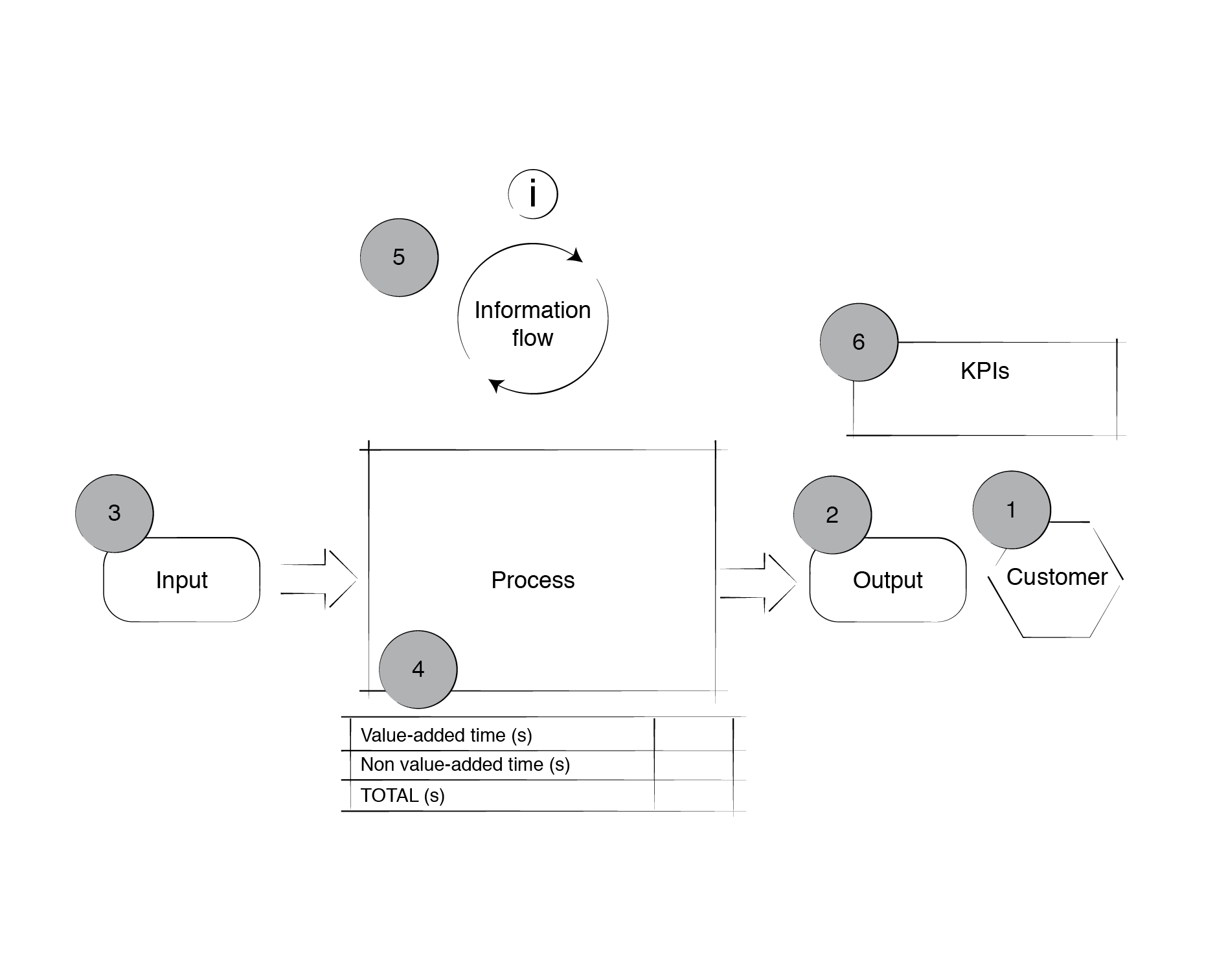 7. Manual Task Summary
3